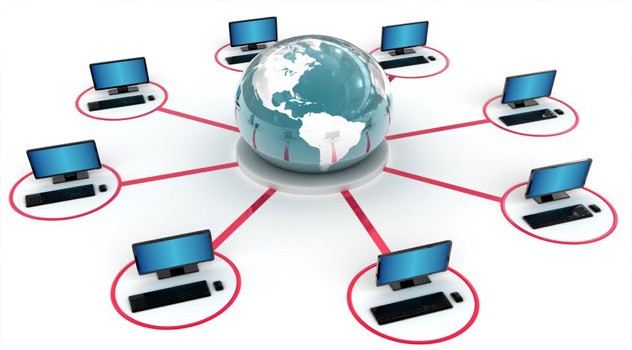 Introduction
รายวิชา   การสื่อสารข้อมูลและเครือข่าย           (Data Communications and Networks)
ม.ราชภัฏสวนดุสิต
อ.จุฑาวุฒิ จันทรมาลี                           Computer Science
จุดประสงค์รายวิชา
มีความรู้ความเข้าใจเกี่ยวกับการสื่อสารข้อมูลระบบเครือข่ายคอมพิวเตอร์
สามารถใช้งานระบบเครือข่ายคอมพิวเตอร์
เห็นคุณค่าในการใช้งานการสื่อสารข้อมูลในระบบเครือข่าย
มาตรฐานรายวิชา
อธิบายโครงสร้างและหน้าที่ระบบเครือข่ายคอมพิวเตอร์
อธิบายความสำคัญของการสื่อสารระบบเครือข่ายคอมพิวเตอร์
ปฏิบัติการใช้งานระบบเครือข่ายคอมพิวเตอร์
คำอธิบายรายวิชา
ศึกษาเกี่ยวกับพื้นฐานของการสื่อสารข้อมูลและเครือข่ายคอมพิวเตอร์ องค์ประกอบของการสื่อสารข้อมูลตัวกลางและอุปกรณ์ มาตรฐานการสื่อสารข้อมูล ตัวกลางชนิดสัญญาณและวิธีการส่งสัญญาณข้อมูล สื่อและอุปกรณ์ที่ใช้ในการส่งสัญญาณเครือข่าย โครงสร้างของเครือข่ายคอมพิวเตอร์ โพรโตคอล การออกแบบเครือข่ายกับระบบอินเตอร์เน็ต บริการต่างๆ บนอินเตอร์เน็ต ตัวอย่างของเครือข่ายและประโยชน์ของเครือข่ายแต่ละประเภท
ขอบเขตเนื้อหารายวิชา
ศึกษาเกี่ยวกับพื้นฐานของการสื่อสารข้อมูลและเครือข่ายคอมพิวเตอร์ องค์ประกอบของการสื่อสารข้อมูลตัวกลางและอุปกรณ์ มาตรฐานการสื่อสารข้อมูล ตัวกลางชนิดสัญญาณและวิธีการส่งสัญญาณข้อมูล สื่อและอุปกรณ์ที่ใช้ในการส่งสัญญาณเครือข่าย โครงสร้างของเครือข่ายคอมพิวเตอร์ โพรโตคอล การออกแบบเครือข่ายกับระบบอินเตอร์เน็ต บริการต่างๆ บนอินเตอร์เน็ต ตัวอย่างของเครือข่ายและประโยชน์ของเครือข่ายแต่ละประเภท
เนื้อหาบทเรียน
บทที่ 1 พื้นฐานการสื่อสารข้อมูล
บทที่ 2 ระบบเครือข่ายคอมพิวเตอร์
บทที่ 3 อุปกรณ์ต่างๆ ในเครือข่ายและรูปแบบการเชื่อมต่อระบบ
บทที่ 4 ระบบเครือข่ายท้องถิ่น
บทที่ 5 ระบบปฏิบัติการเครือข่าย Windows 2000 Server
บทที่ 6 การติดตั้งเครือข่ายลูกข่าย
บทที่ 7 การจัดการยูสเซอร์แอคเคานต์ การกำหนดสิทธิและการแชร์ไฟล์
บทที่ 8 การใช้คำสั่งพื้นฐานบนเครือข่ายและการติดตั้งเครื่องพิมพ์บนเซอร์เวอร์
บทที่ 9 อินเทอร์เน็ตเบื้องต้น
การวัดผลรายวิชา
คะแนนการเช้าชั้นเรียน     10       คะแนน			งานที่ได้รับมอบหมาย	    20       คะแนน			คะแนนสอบกลางภาค       30       คะแนน			คะแนนสอบปลายภาค      40       คะแนน			รวมคะแนน           100       คะแนน
การวัดผลรายวิชา
คะแนนการเช้าชั้นเรียน     10       คะแนน			งานที่ได้รับมอบหมาย	    20       คะแนน			คะแนนสอบกลางภาค       30       คะแนน			คะแนนสอบปลายภาค      40       คะแนน			รวมคะแนน           100       คะแนน
ตารางเรียน ประจำภาคเรียนที่ 1/2557
บทที่ 1-2
อา.8 มิ.ย.57
บทที่ 3
อา.15 มิ.ย.57
บทที่ 4
อา.22 มิ.ย.57
บทที่ 5-6
อา.29 มิ.ย.57
สอบกลางภาค
อา.6 ก.ค.57
บทที่ 7
อา.13 ก.ค.57
บทที่ 8-9
อา.20 ก.ค.57
สอบปลายภาค
อา.27 ก.ค.57
Thank you
The End